Blue Peace Central AsiaOutlining the economic foundations of regional cooperation on water in Central Asia
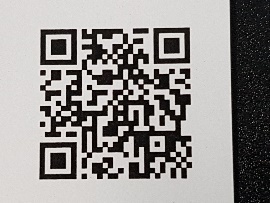 Guy BonvinSpecial Envoy for Water in Central Asia
1
The MOTTO today!
to invest as much as necessary to secure mid-term and long term water and economic resilience, as little as necessary to finance only productive, systemic and resilient assets in respect of sustainable natural resource management and climate change
to blend mid-term and long-term socio-economic and environmental benefits,
to reduce the exposure of the water sector, the economy and the stability of the region to the effects of climate change
an incentive for cross-sector and cross-country cooperation on economic and strategic issues.
LAST BUT NOT LEAST: IDENTIFY and SPEAK about CONCRETE PROJECTS, SUCCESS AND FAILURES
0.13 USD/m3/Y
13
Municipalities
2 languages
3 cities
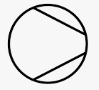 50’000’000 USD
577 
years
540
years
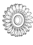 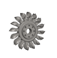 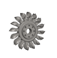 Farmers
Water rights
O&M
Farmers
Water
 rights
O&M
0.15       / 3.5                / 17 USD/m2/y
Security/ Production  /  Losses
3
MIRROR of “Cost of Inaction” is “benefit of action”
Benefit of transboundary systemic water cooperation:
Since water is at the heart of the Central Asia 
economy and societies
Less costly economic development (water-food-energy)
Less risky economic development (health-environment-climate change)
More robust economic development (attractiveness and stability)
Benefits at the national and regional levels
SAVING at least 4.5 B USD/y + reduction of social-financial risks
A “smart regional investment concept” jointly developed by all countries would identify infrastructure projects that serve the interests of the water sectors of more than one country, or the interests of a river basin as a whole. It would offer multiple advantages: 
help increase the share of renewables in the energy portfolio of participating countries, 
offer multi-year regulating capacity making more predictable and stable water flow for key economic sectors, 
reduce water losses during transport and due to scattered storage, including the associated wastage of energy 
attract much needed international financing to the water sector, in particular green financing